https://personnel.tainan.gov.tw/eap/page21.aspx
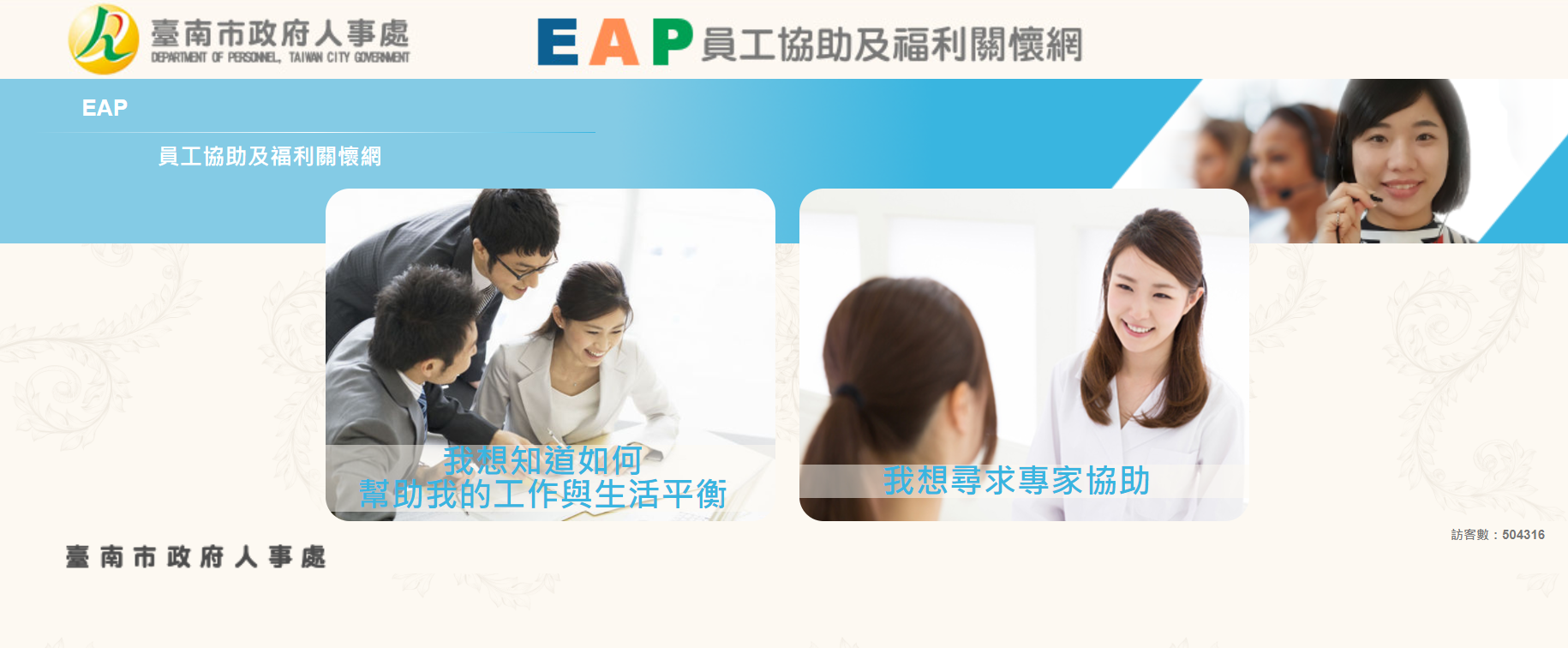 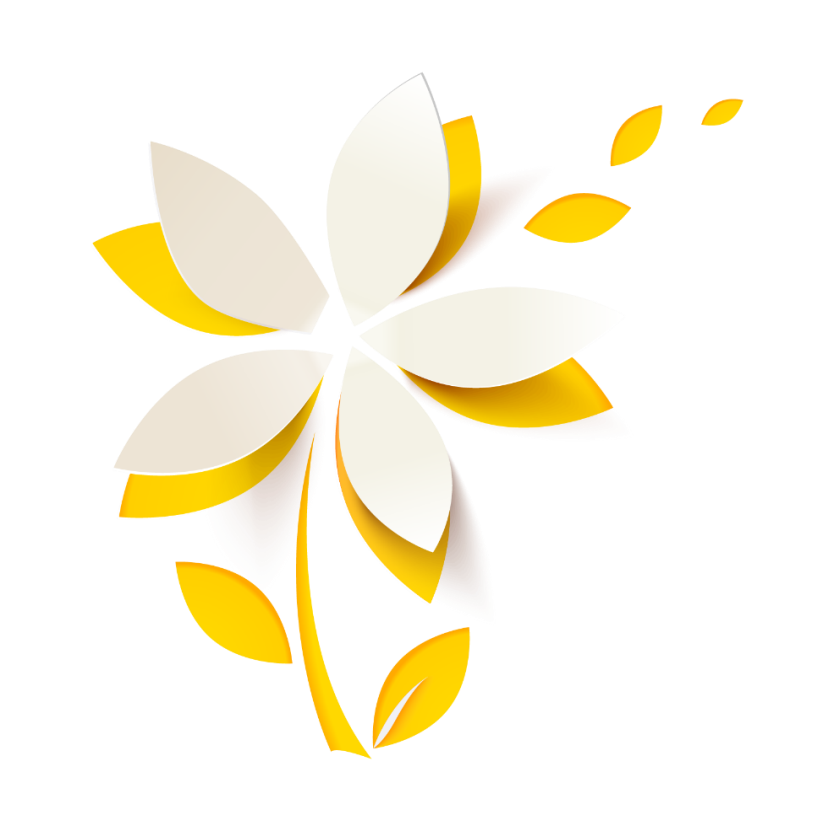 https://personnel.tainan.gov.tw/eap/page21.aspx
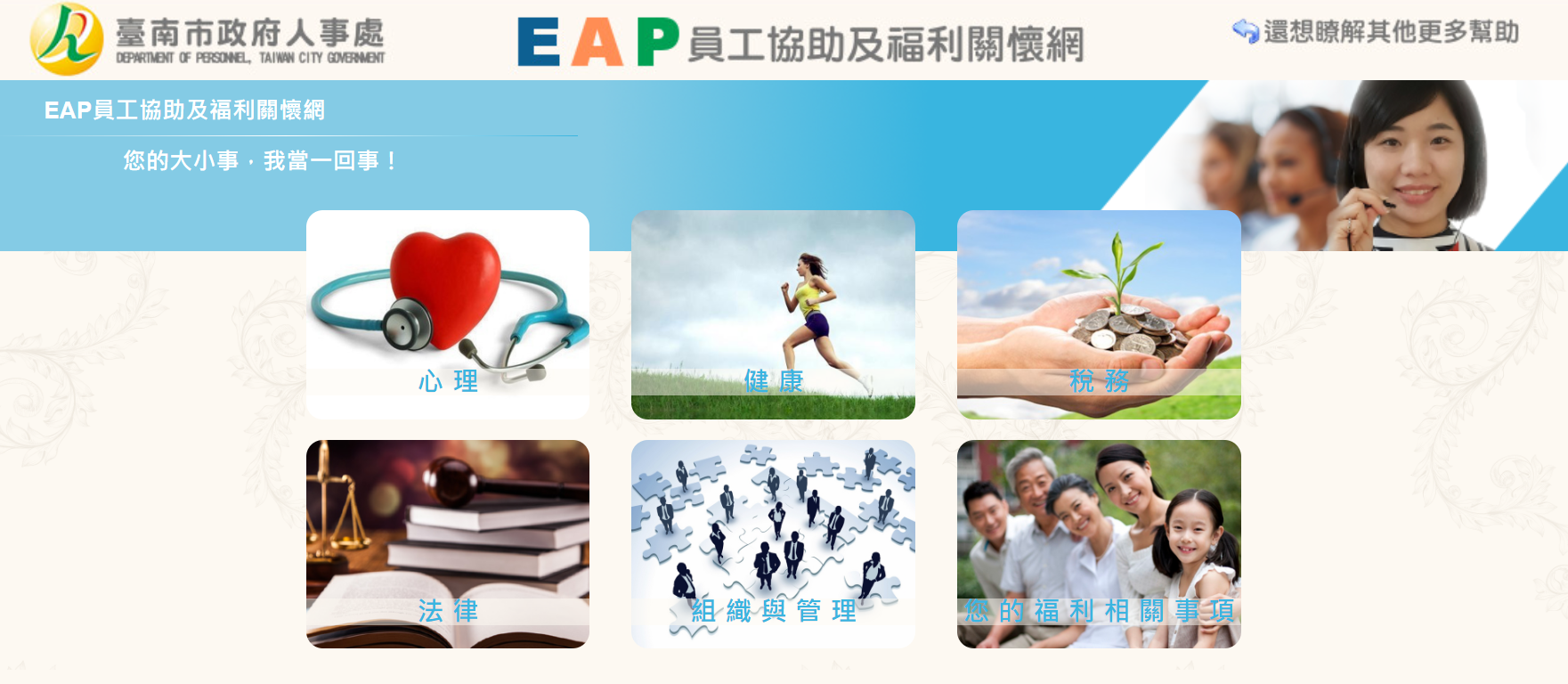 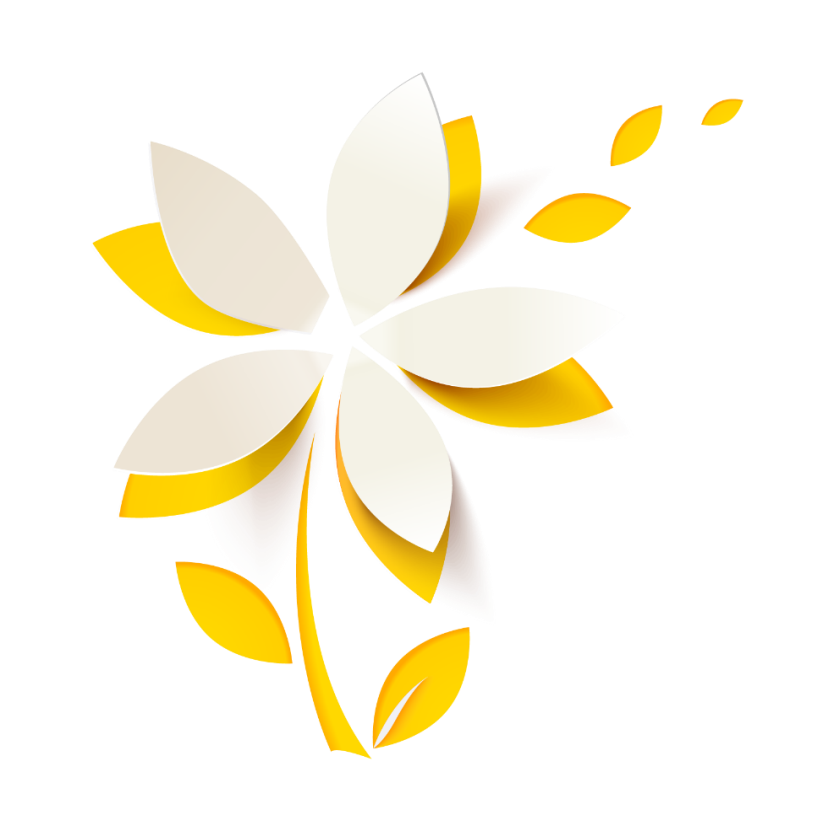 https://wellbeing.mohw.gov.tw/pro/elearn/10
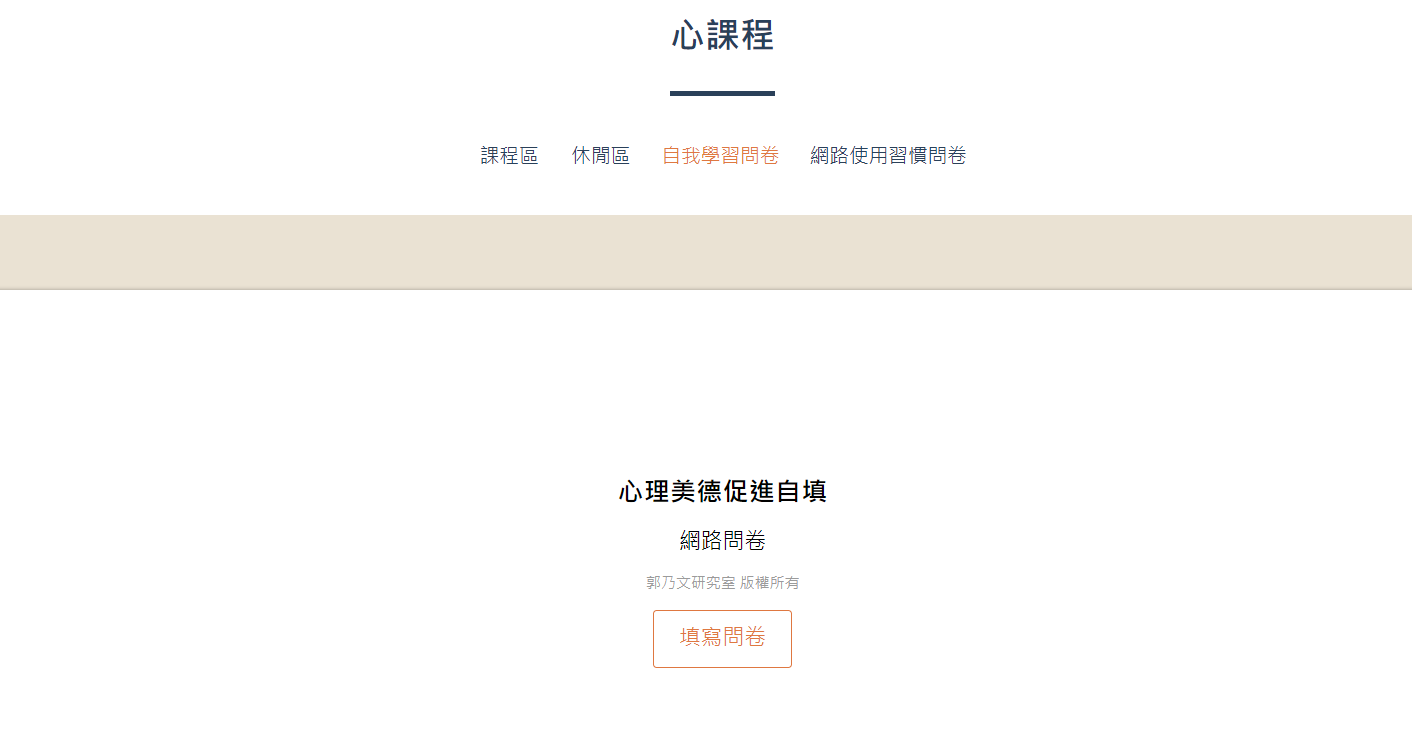 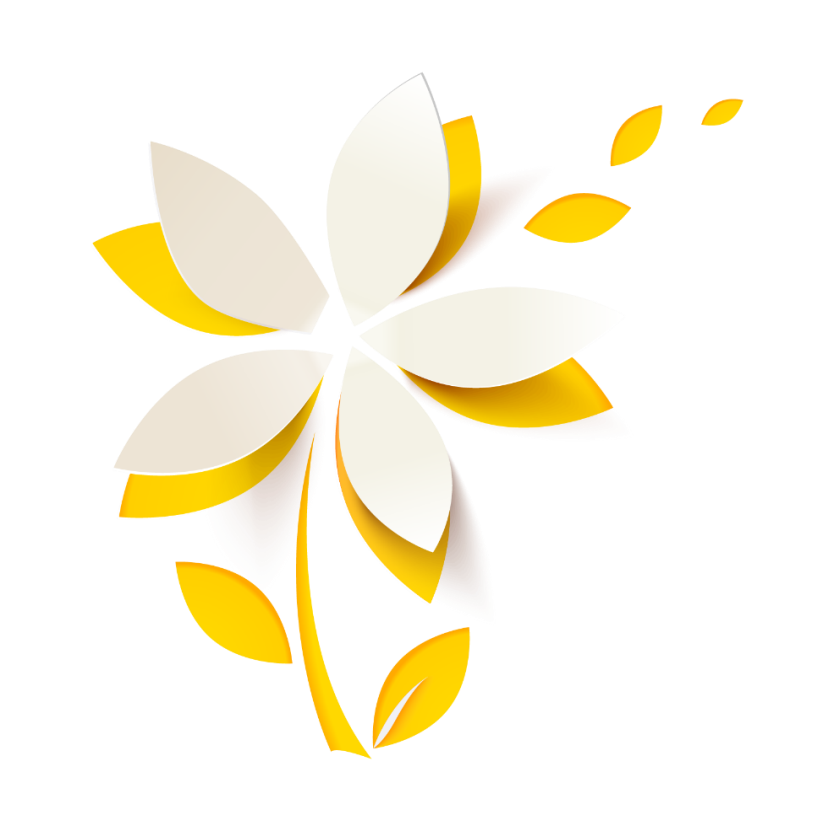 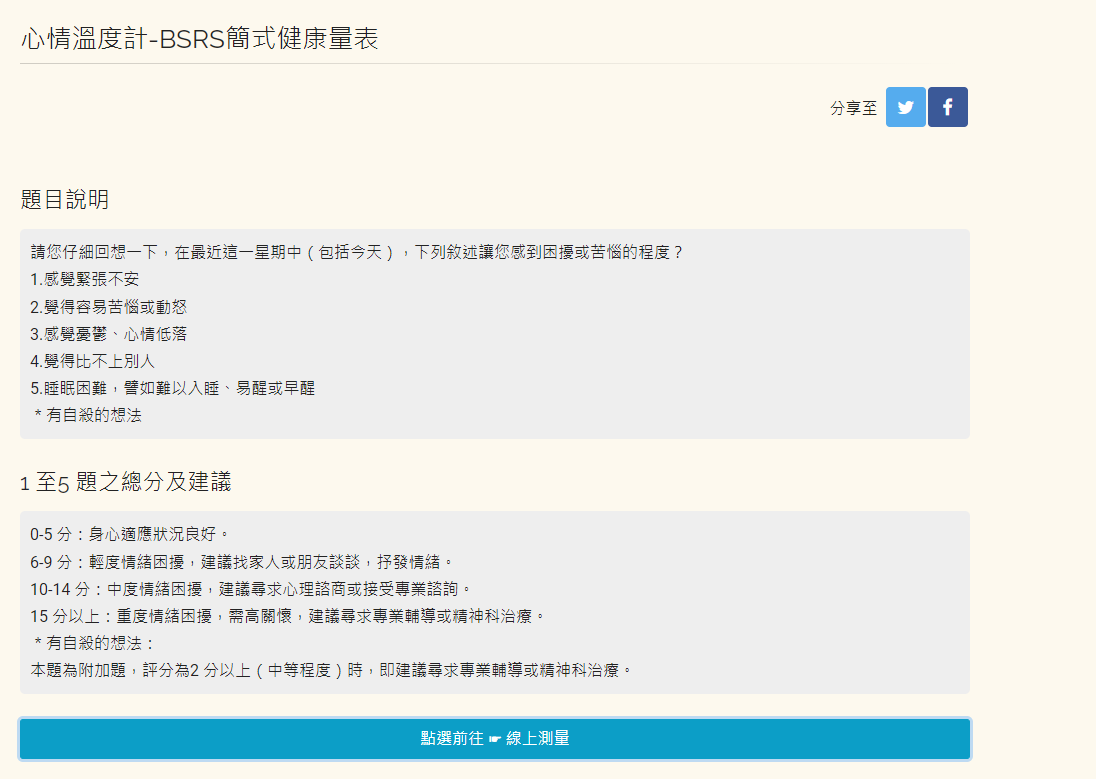 https://tinyurl.com/3yj27539
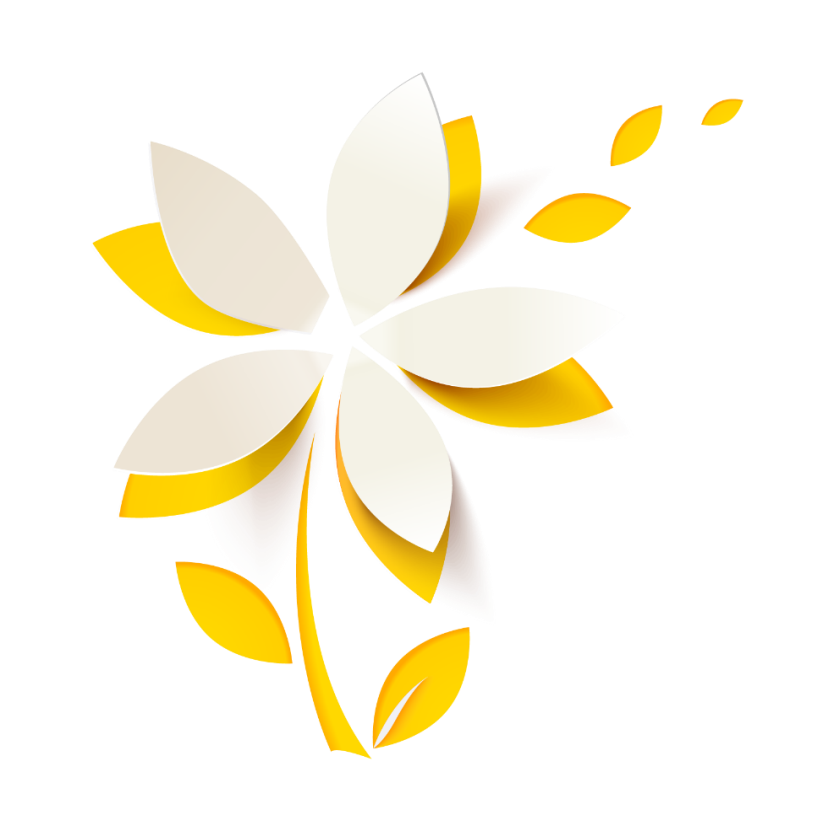 https://www.tsos.org.tw/web/page/bsrs#07
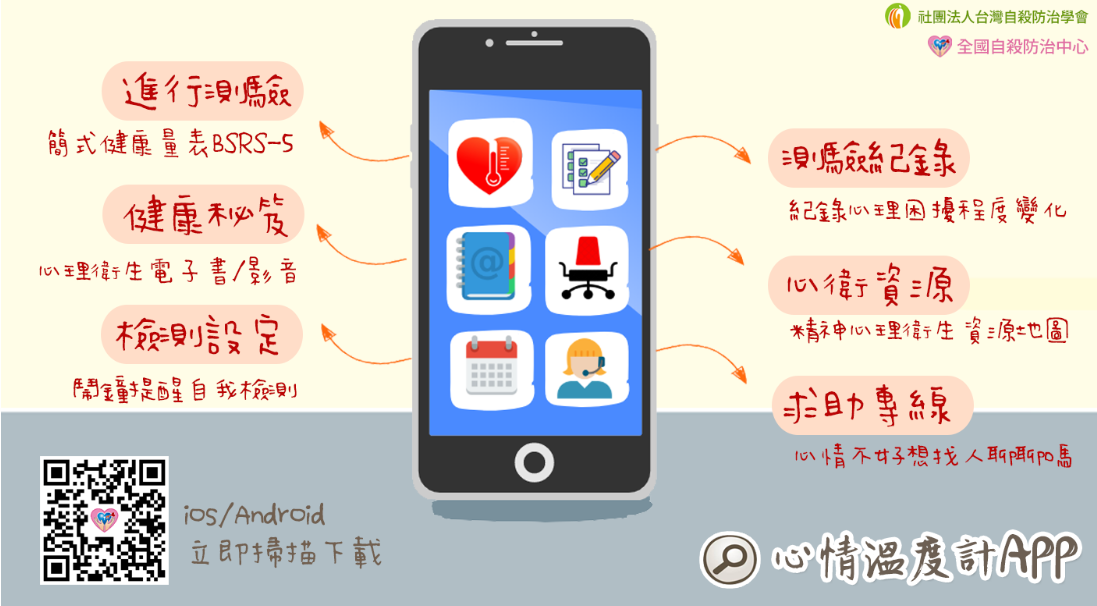 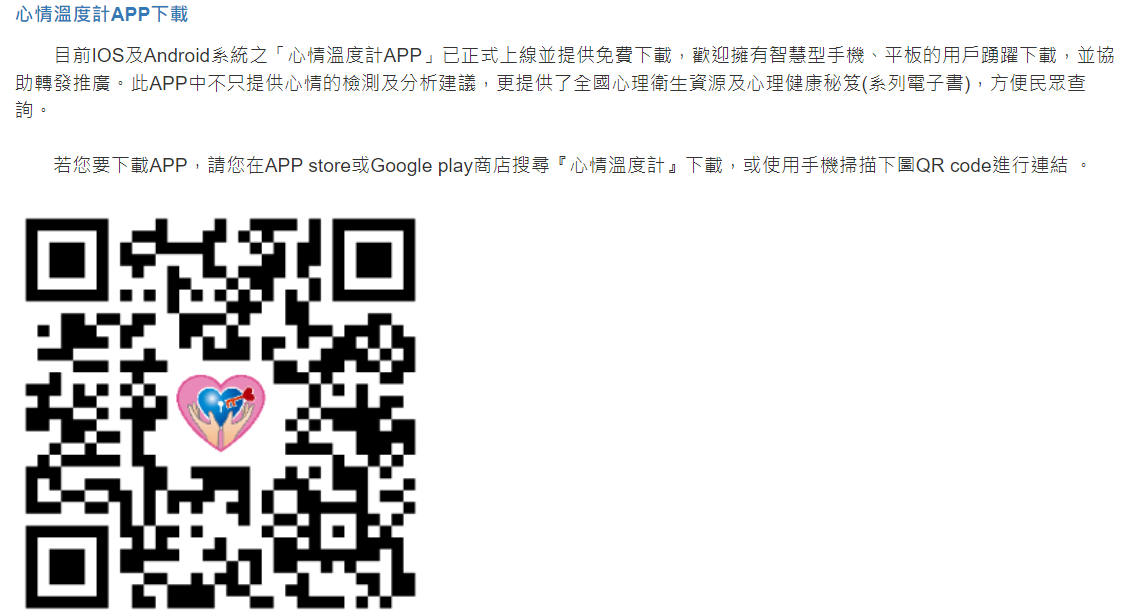